Implementing Oracle R12 in Brazil: Challenges from an Indirect Tax Perspective
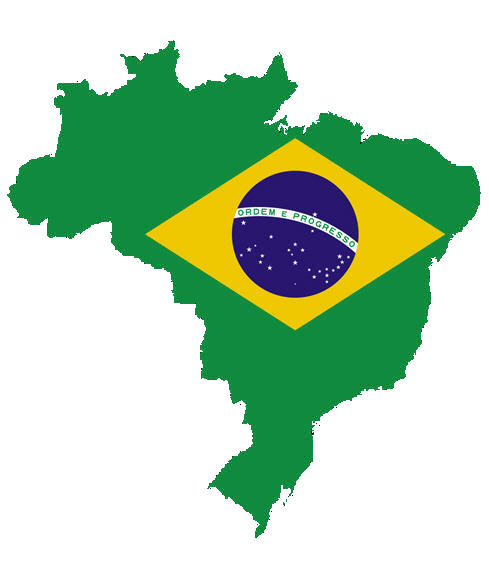 Nicole Loventhal
NorCal OAUG Training Day
January 13, 2011
Quote-to-Cash Track
Objectives
Gain insight into some of the challenges you will face implementing an Indirect Tax solution in Brazil.  
We will explore one of the most complex indirect tax regimes in the world from a Quote-to-Cash perspective.  
You will learn about 
Brazilian Taxes
Tax calculations 
Brazilian compliance requirements
What to consider when choosing your tax system: Latin Tax Engine versus a third party tax package.
Disclaimer
I am not an expert in Brazilian tax laws, nor am I an attorney or an accountant.

The details I have provided in this presentation are included to give the audience a high level overview of Brazilian indirect taxes as a basis for discussing the challenges implementers face during Oracle  R12 implementations. All rates are samples included to demonstrate how tax calculations work.

Before beginning your own implementation, please consult a licensed Brazilian tax expert.
Agenda
Why are Brazilian Taxes Complex?
An Overview of Brazilian Taxes
Sample Tax Calculations
Nota Fiscal
Oracle R12
Latin Tax Engine
Third Party Tax Solutions
Why are Brazilian Taxes Complex?
Why are Brazilian Taxes Complex?
Many different taxes
Thousands of tax codes
Multiple tax authorities
Complex legislation 
Many possible rates
Constantly changing tax rules
Why are Brazilian Taxes Complex?...
Different rates for different commodities
Tax rates that vary between interstate and intrastate
Taxation based on Origin and Destination
Tax-Inclusive Basis
Replacement Tax (Tax Substitution)
Cumulative and Non-Cumulative taxes
An Overview ofBrazilian Indirect Tax(Quote-to-Cash)
Terminology:Non-Cumulative vs. Cumulative
Non-Cumulative:
Tax paid only on the added value
Entitled to a tax credit on tax previously paid
Taxes collected on sales, less those paid in purchasing raw materials and intermediate goods. 
Cumulative
Tax paid on price
Not entitled to input tax credits
Indirect Tax Types
Social Contribution Taxes
Federal taxes based on a company’s gross revenue 
Included in Tax Basis
Federal Excise Tax
Federal taxes imposed on the supply of manufactured products 
Not included in Tax Basis
State Sales Tax
Imposed on the supply of goods and certain types of services
Included in Tax Basis
Municipal taxes imposed on services 
Included in Tax Basis
Social Contribution Taxes
PIS (Programa de Integração Social)
Social Integration Program
Applies to Goods and Services
Rates: 
Cumulative: 0.65%
Non-Cumulative: 1.65%
COFINS (Contribuição para Financiamento da Seguridade Social)
Contribution for the Financing of Social Security
Apply to Goods and Services
Rates:
Cumulative: 3%
Non-Cumulative: 7.6%
Federal Excise Tax
IPI (Imposto sobre Produtos Industrializados)
Federal Tax on Industrial Products produced in Brazil or imported

Rates vary by the product’s NCM (Nomenclatura Comum do MERCOSUL) or Fiscal Classification Code, which is consistent with Harmonization Codes

Rates are non-cumulative and typically range from 0% to 25%, average rate is 10%

Non-essential and luxury items might incur an even higher IPI rate.
State Value Added Tax
ICMS: (Imposto sobre operações relativas à circulação de mercadorias e sobre prestações de serviços de transporte interestadual, intermunicipal e de comunicação)
State VAT on circulation of goods, interstate and inter-municipal transport and on communication services
Rules differ by state
Rates are non-cumulative .  Intrastate: 17%, 18% or 19%.  Interstate: 7% or 12%.
Levied on both intrastate and interstate transactions and is assessed on every transfer or movement of merchandise.
Tax-inclusive basis – ICMS is part of its own tax basis.
Tax due upon leaving facility and on communication services.
Place of taxation: Mixed - origin + destination
Municipal Tax
ISSQN (Imposto de Servicos de Qualquer Natureza)
Municipal tax on the supply of services
Rates depend on the municipality where the service provider is located and on the type of service
ISS Withholding: buyer retains and pays ISSQN to the city where the service is delivered and reports the transaction to the respective city
Rates vary from 2% to 5%
Cumulative
Sample Tax Calculations(Quote-to-Cash)
Terminology: Cost vs. Price
Cost  - value without any taxes
Price - value with taxes applied: ICMS + PIS + COFINS
Use Tax Basis to derive the correct Price for a given Cost
Tax Basis for a transaction of Goods: 
1 - ICMS% - PIS% - COFINS%
Tax Basis for a transaction of Services: 
1 - ISSQN% - PIS% - COFINS%
Customer pays price + IPI.
Calculating Product Price
Unit price includes state VAT and social contribution taxes.
Product Price = Product Cost + ICMS + PIS + COFINS
Product Price = Product Cost / Tax Basis
Rates * (for this example):
Federal VAT (IPI): 	15%
State VAT (ICMS): 	18%
Social Contribution Tax (PIS): 	1.65%
Social Contribution Tax (COFINS):	7.6%
Calculate Tax Basis: 0.7275
1 	- 	ICMS%	- 	PIS% 	- 	COFINS% 
1 	- 	.18 	- 	.0165 	- 	.076
Example:
Product Cost: 	R$1000
Product Price: 	R$1374.57 (R$1000 / .7275)
* Note: These rates are included to explain the concepts.  They may not be accurate for your circumstances.
Sample Tax Calculation
Unit Price = Cost + ICMS + PIS + COFINS
Unit Price = Cost / Tax Basis
Tax Basis = 1 – ICMS% - PIS% - COFINS%
Invoice  Customer Pays: Price + IPI
* Note: These rates are included to explain the concepts.  They may not be accurate for your circumstances.
Interstate vs. Intrastate
ICMS rate affects Tax Basis, Price and IPI
* Note: These rates are included to explain the concepts.  They may not be accurate for your circumstances.
What happens if you forget tax in your Price?
Using the example from the prior slide:
Price becomes R$1000 instead of R$1374.57.
Cost becomes R$727.50
Customer pays less
Reduced Price:	R$1000 instead of R$1374.57
Reduced IPI: 	R$150 instead of R$206.19
You make less
You cover the taxes: 	R$272.50.
Thus, you make less: 	R$727.50 vs. R$1000
Government receives less in taxes
Taxes based on R$1000 instead of R$1374.57
Thus government receives R$422.50 instead of R$580.76
Other Complexities:Tributary/Tax Substitution *
Taxes are levied several times along a commodity’s supply chain
What is Tax Substitution?
Upstream tax payer is responsible for paying all value-added taxes due from each future stage of the supply chain. 
Used for collection of ICMS (known as ICMS/TS).
Why?  
Analysis showed some retailers were evading ICMS.  
Few large manufacturers supply thousands of distributors and resellers
Government could collect more from fewer entities.
How?
State sets a pre-defined mark up rate for calculating the substitute tax, which is based on an assumed final price for the product.

* In Portuguese: Substituição tributária
Calculating Tax Substitution
To calculate the ICMS-ST:
ICMS rate for future steps in supply chain 	(A)
Government’s pre-defined “mark up” rate 	(B)
IPI Amount	(C)
Product Price 	(D)
ICMS Amount 	(E)
Formula:
ICMS-ST Basis: (1 + B) * (C + D)	(F)
ICMS-ST Amount: (A * F) – E	(G)
Sample Calculation: Tax Substitution
ICMS-ST Basis: (1 + Mark-Up) * (IPI Amount + Product Price)
ICMS-ST Amount: (ICMS-ST Rate * ICMS-ST Basis) – ICMS Amount
Invoice  Customer Pays: Price + IPI + ICMS-ST
* Note: These rates are included to explain the concepts.  They may not be accurate for your circumstances.
Nota Fiscal
Nota Fiscal
A Nota Fiscal is a Tax Invoice
Contains specific tax and logistics details about the transaction
Includes legal message, usually when a non-standard rate used
Must accompany all commercial transactions
Anyone transporting goods must be prepared to show Nota Fiscal to tax inspector when stopped.  Cargo must exactly match Nota Fiscal.
NF-e: Nota Fiscal Electronica
New: Electronically issued and stored Nota Fiscal
Replaces paper versions
Electronic authorization of NF-e is issued by SEFAZ (Ministry of Finance)
Must occur before product is shipped
Uses digital signatures
Oracle R12
Oracle R12 and Brazil
Oracle uses Localizations to supports country-specific financial requirements.
Brazil is part of Oracle’s “Financials for the Americas” localization.
Oracle advises using Latin Tax Engine, which is tightly integrated
Oracle LAD Consulting Localizations:
A series of tables and view templates to be used by 3rd parties to easily access transactional and reference data from Oracle.
Dependent on Latin Tax Engine configurations and data
R12 E-Business Tax
E-Business Tax (EBTax) is the new transaction tax module introduced in R12
Replaces the 11i Global Tax Engine
Integrates with Order Management and Accounts Receivable to handle standard Order-to-Cash tax transactions
Handles all business flows through one application interface
Latin Tax Engine
What is Latin Tax Engine
Oracle’s tax engine for Latin American countries. Oracle documentation states: 
EBTax does not replace the Latin Tax Engine
All set ups must be done within Latin Tax Engine
Uses a complex set of configurations to
Correctly identify and calculate the taxes for a transaction 
Collect additional data required for Nota Fiscal and other compliance requirements.
Tightly integrated with Oracle’s other modules, including EBTax:
Configurations set up in Latin Tax Engine are pushed automatically to EBTax
Latin Tax Engine
Transaction Type influences tax decision
Type of Nota Fiscal 	
Operation Type 	
CFOP 
Tax Group 	
Item definition attributes influence tax decision
Fiscal Classification Code (NCM)
Item Origin
Exceptions can be specified for specific item or NCM
Latin Tax Engine, cont.
Debit and Credit Tax Rates
Tax Category
One for each tax type and debit/credit combination
Example: ICMS-C, ICMS-D, IPI-C, IPI-D
Specify Tax Inclusive, Exclusive
Tax Codes and Rates
Tax rate is actual rate: such as ICMS 18%, ICMS 17%
Each rate is assigned to a distinct tax code (ICMS-C-18)
Each tax code is assigned to a tax category.
Tax Code contains Nota Fiscal-related set ups:
Specify Tributary Situation Code for legal message
Specify whether or not to print tax line
Latin Tax Engine, cont
Tax Groups
Assigned to the transaction type, Oracle Receivables associates a tax group with each transaction line. 
Tax Group contains one entry for each combination of tax category and the other characteristics needed to generate the tax.
Tax Rules
Hierarchy of choices that LTE follows to find the right rate (or base rate modifier) for the transaction
Define rules for each combination of Ship To characteristics, Transaction Type and Tax Category
LTE calculates tax as simple transaction:
Tax Base * Tax Rate * Base Rate Modifier
Third Party Tax Solutions
EB Tax and Third Party Tax
EB Tax provides the tax structure but not the content.
Content can be manually entered but it is often purchased from a third party tax provider, such as ADP Taxware, Sabrix or Vertex. 
Purchasing content means that someone else maintains tax rate changes.
This is particularly advantageous in Brazil.
EB Tax provides APIs to enable third parties to seamlessly integrate their content into the EBTax structure.
Third Party Options for Brazil
Sabrix and Vertex offer solutions for Brazil, though most Oracle users choose to use Latin Tax Engine.
Third Party Options support more complex algorithms for calculations
Handle transactions using “Cost” or “Price”
Latin Tax Engine expects “Price”
Even if you use a Third Party, it is still important to understand how Latin Tax Engine works
Third Party Bolt-On systems to handle other compliance needs (NF-e, Fiscal Books) may expect data in certain fields
Comparing: LTE vs. Third Party Tax Solutions
Comparing: LTE vs. Third Party Tax Solutions
Summary
Brazil is one of the most complex indirect tax regimes in the world.
Oracle, Sabrix and Vertex all offer solutions
The right choice for your company  depends on … 
The specifics of your business:
Nature of your business
Type of products you sell or services you provide
Office and Customer Locations
How you prefer to maintain rules and rates
Internally via dedicated tax and Latin Tax Engine experts
Externally by purchasing content that provides timely and efficient updates
Contact Details
Nicole Loventhal
nicole.loventhal@inirus.com
http://www.linkedin.com/in/nloventhal
Ph: 408-679-7356

Inirus, LLC
www.inirus.com